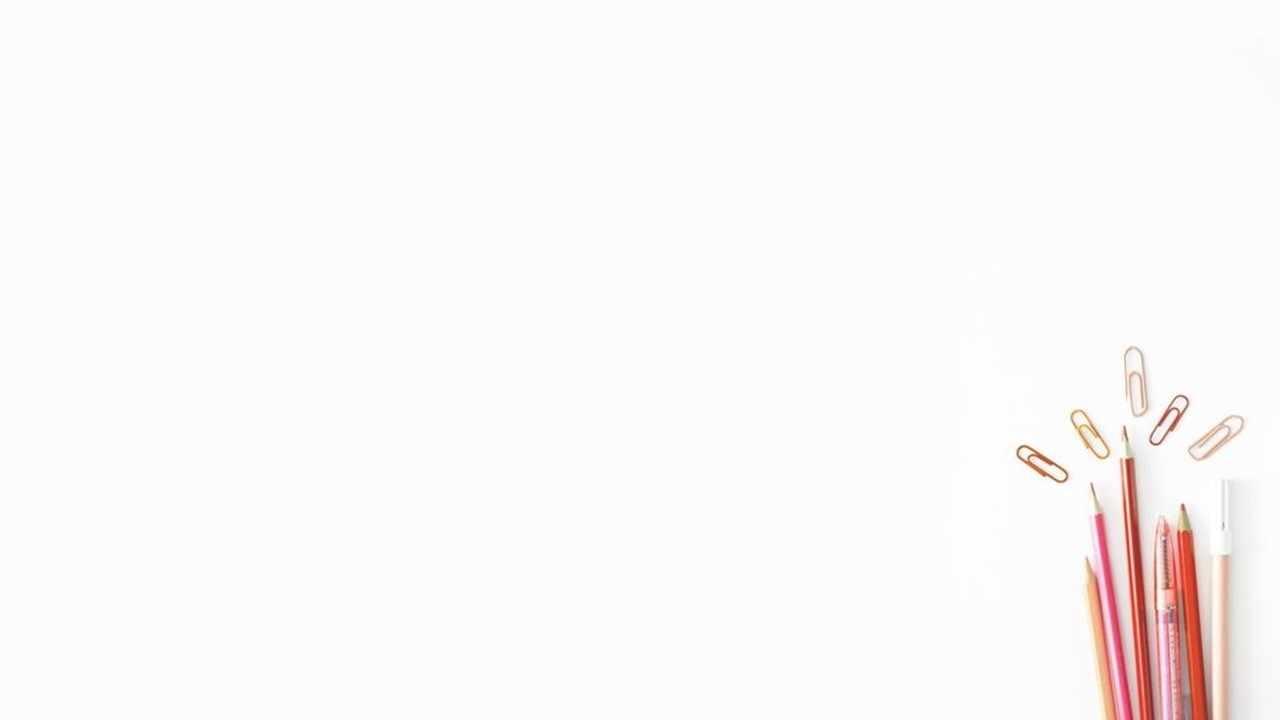 Урок 3. Число имён существительных.
Образование множественного числа.
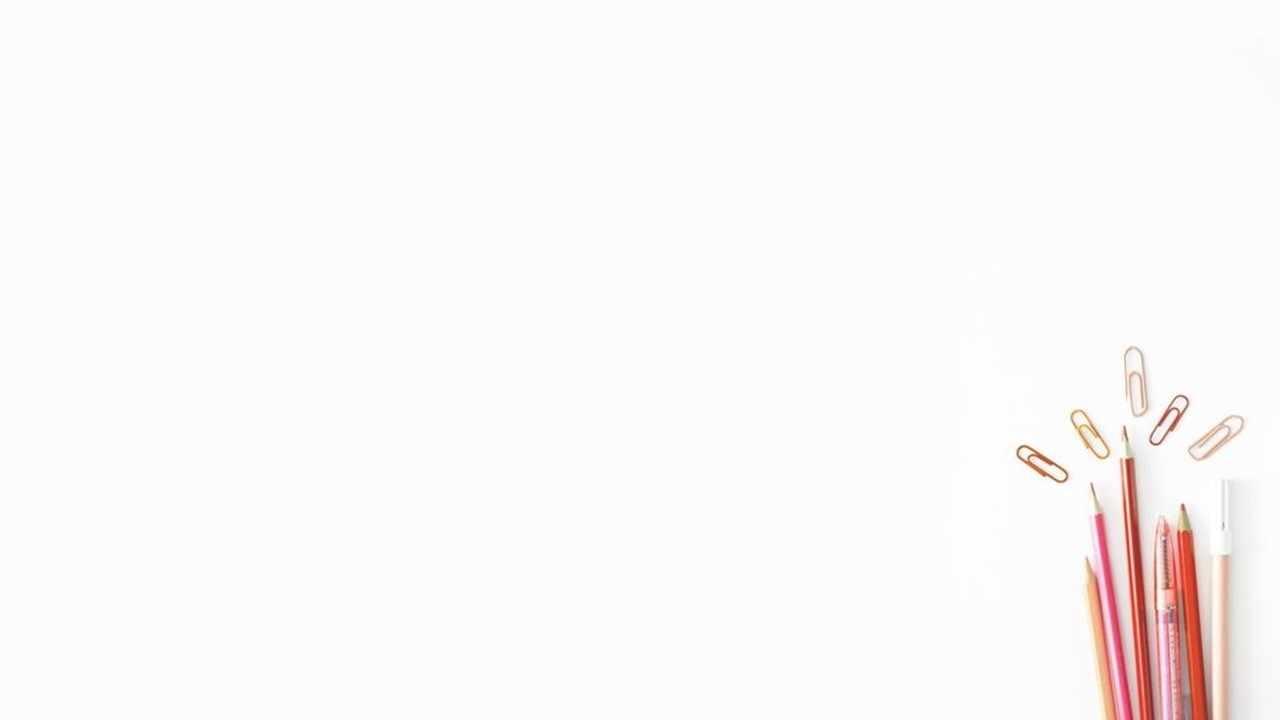 Имя существительное изменяется по числам.  Оно может быть в единственном и во множественном числе. Показателем множественного числа является окончание:
Стол – столы
Мама - мамы
Книга – книги
Парта - парты
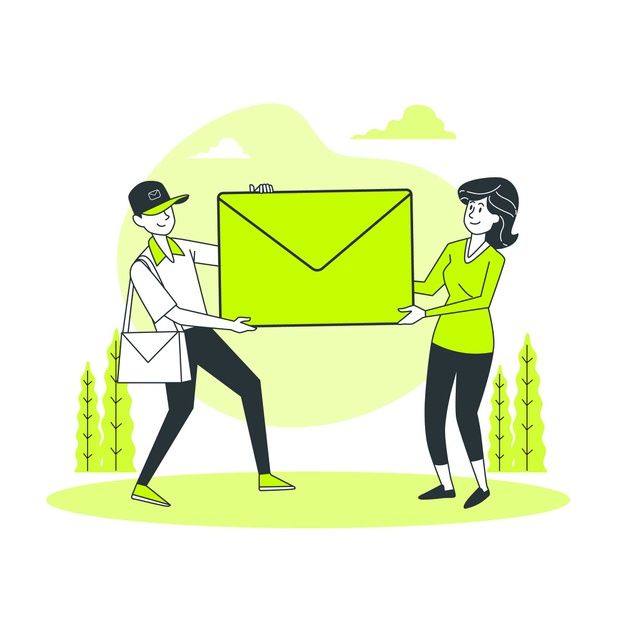 Множественное число. Мужской и женский род + Ы или + И. 
Средний род окончание О – А, окончание Е -  Я.
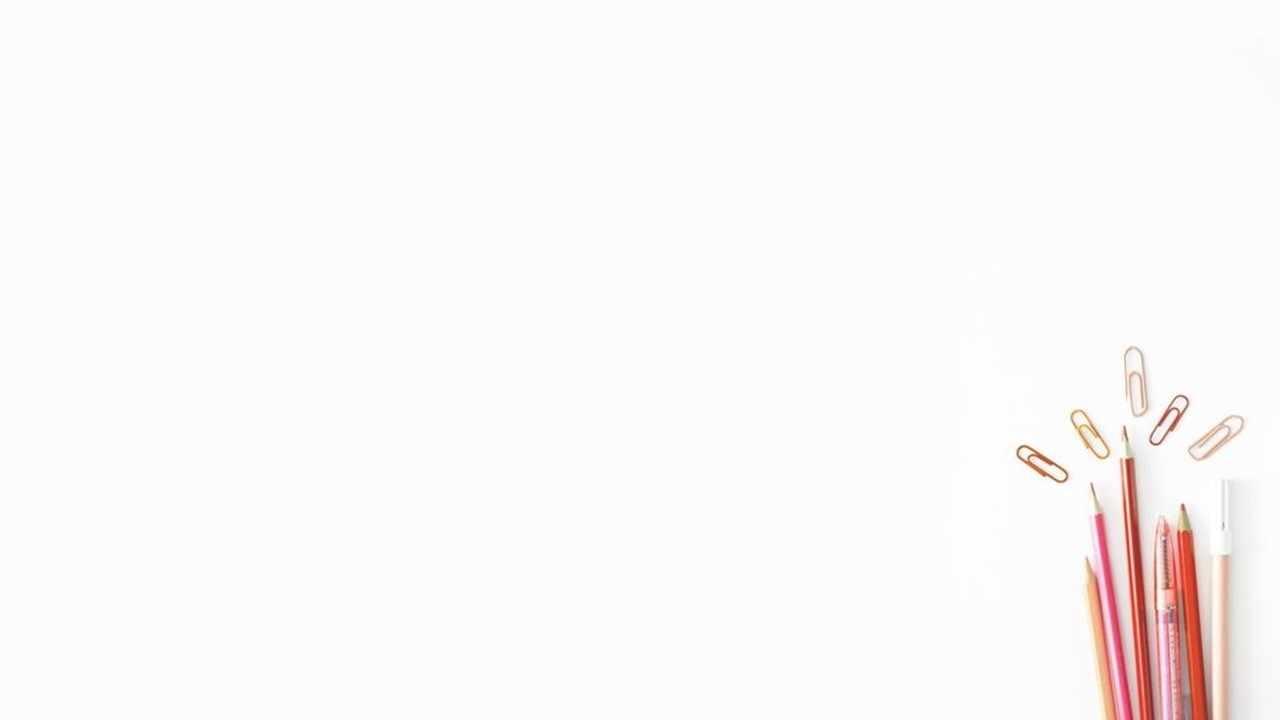 «Золотое правило» русской орфографии:
После к, г, х, ч, щ, ш всегда пишется И!
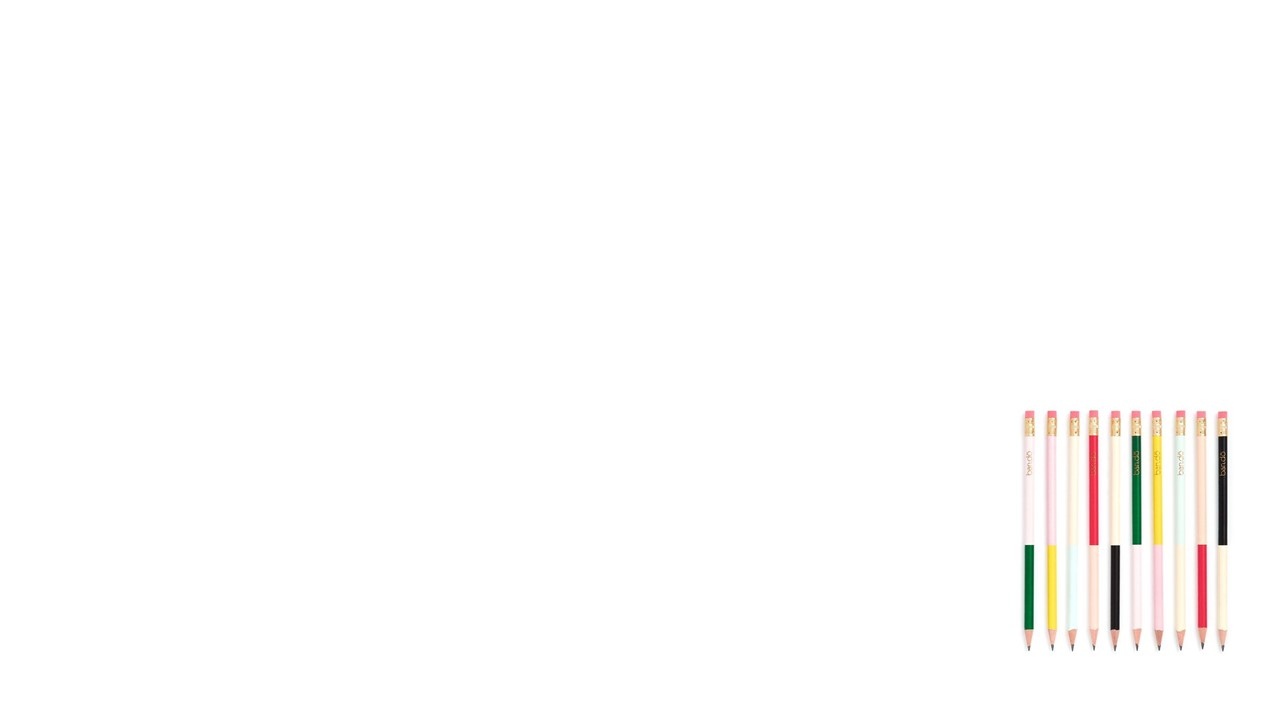 Мальчик – мальчики, девочка – девочки, 
этаж – этажи, мяч – мячи, стих – стихи, лыжа – лыжи, дача – дачи, карандаш – карандаши, муха – мухи, овощ – овощи, ключ – ключи.
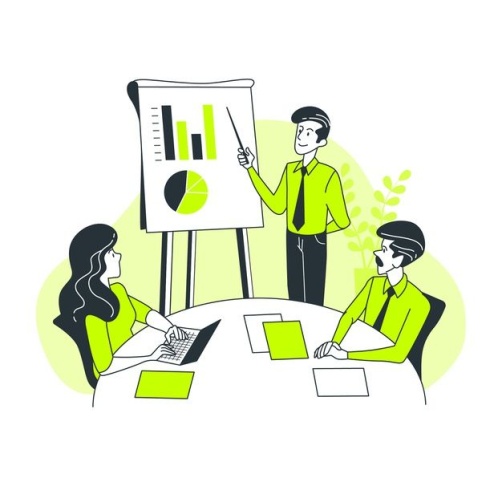 Существительные, которые имеют окончания Й, Ь, Я – во множественном числе меняются на И.
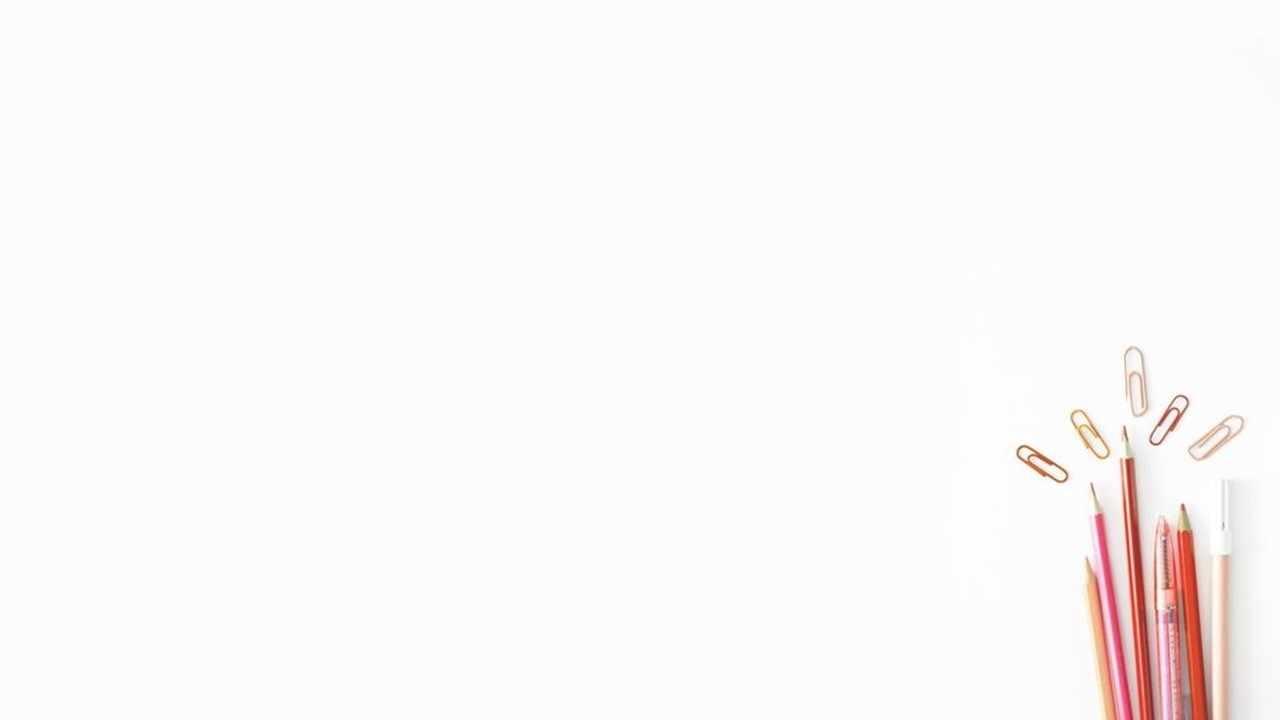 Й, Ь, Я - И
Трамвай – трамваи, неделя – недели, 
семья – семьи, музей – музеи, словарь – словари, тетради, аудитория – аудитории.
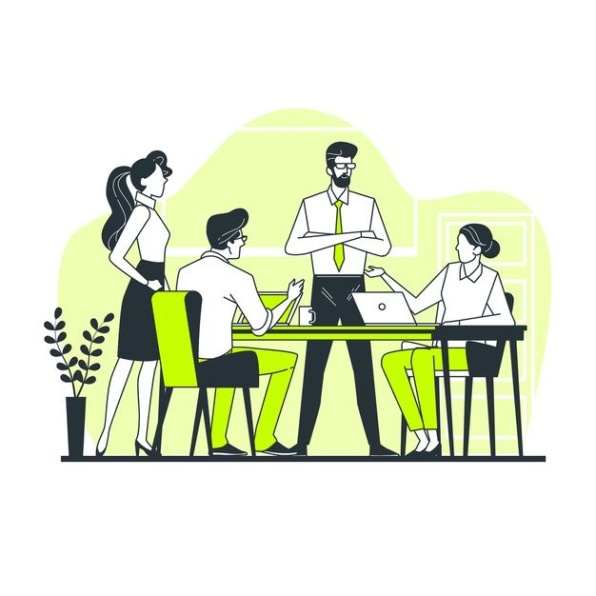 Исключения:
Мать – матери
Дочь – дочери
Человек – люди
Ребёнок – дети
Цветок – цветы
Яблоко – яблоки
Адрес – адреса
Берег – берега
Глаз – глаза
Голос - голоса
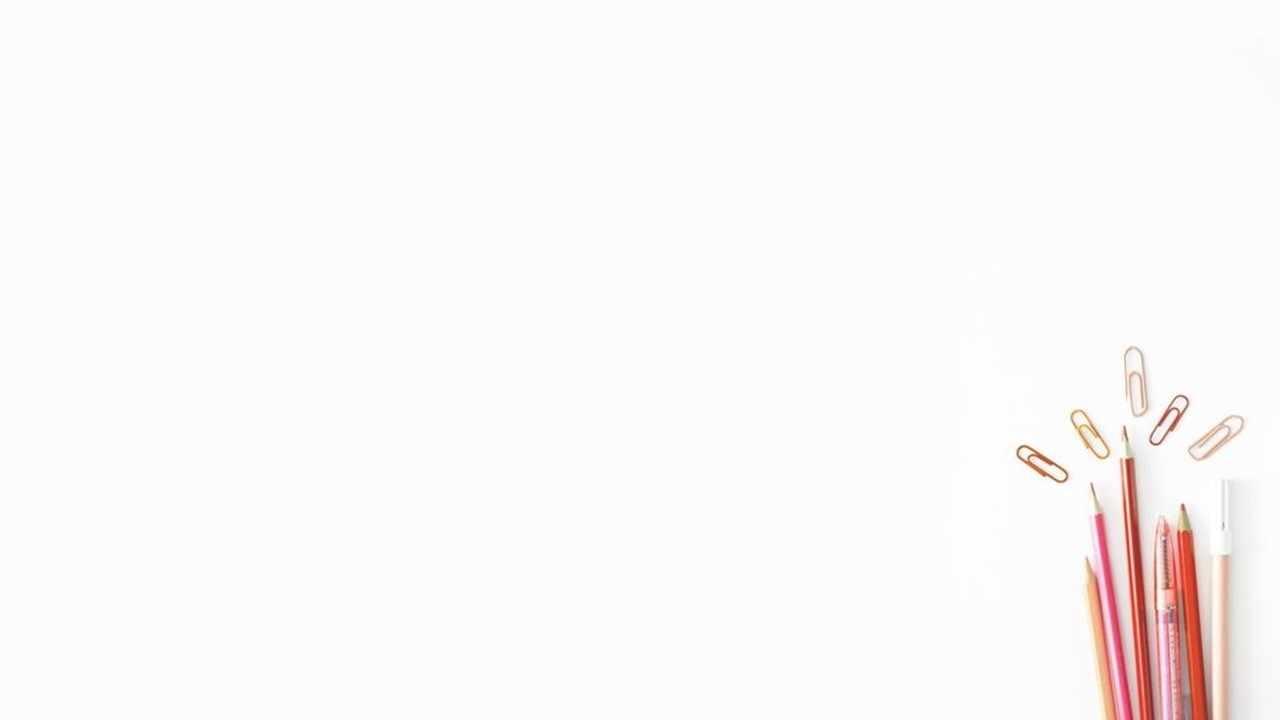 Исключения: ЬЯ
Брат – братья
Друг – друзья
Сын – сыновья
Муж – мужья
Зять – зятья
Крыло – крылья
Лист – листья
Стул – стулья
Дерево – деревья
Перо - перья
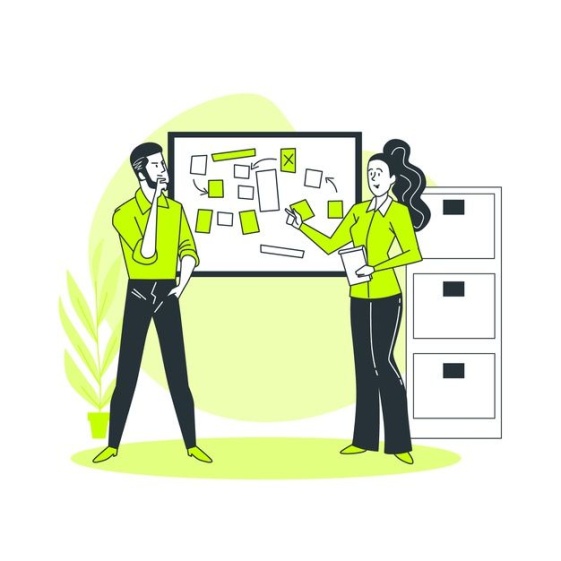 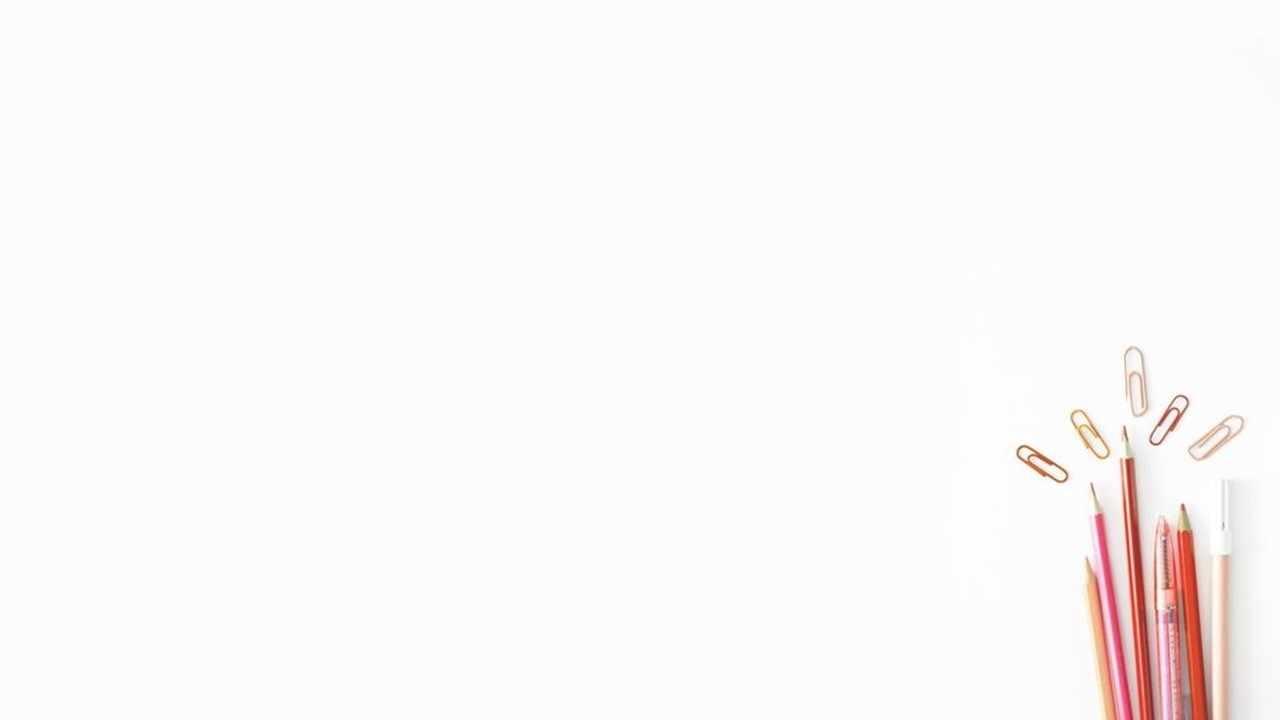 Спасибо за внимание!